Arquitetura e padrões de software
Eduardo Bezerra (CEFET/RJ)
ebezerra@cefet-rj.br
Padrões para organizar a lógica de acesso a dados
Créditos
3
Apresentação baseada no livro a seguir.
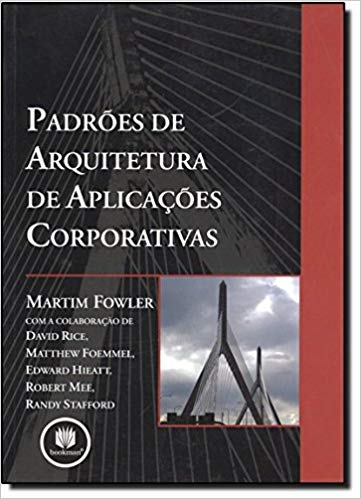 Patterns of Enterprise Application Architecture (PoEAA)
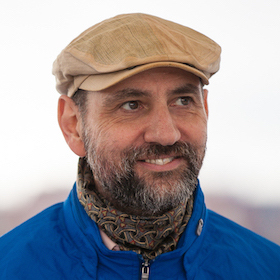 Martin Fowler
[Speaker Notes: Martin Fowler, Padrões de Arquitetura de Aplicações Corporativas, Porto Alegre: Bookman, 2006.]
Padrões de acesso a dados
4
Padrões de acesso a dados provêem uma abstração para um registro de dados ou para uma coleção de registros de dados:
Active Record (PoEAA), 
Table Data Gateway (PoEAA), 
Row Data Gateway (PoEAA), 
DAO (JEE), 
Data Mapper (PoEAA)
Active Record
5
“An object that wraps a row in a database table or view, encapsulates the database access, and adds domain logic on that data. ” --Fowler
Estratégia:
Uma classe de negócio por tabela do banco de dados.
Definir nessa classe tanto métodos de acesso a dados (i.e., operações CRUD) quanto métodos correspondentes a regras de negócio.
Active Record
6
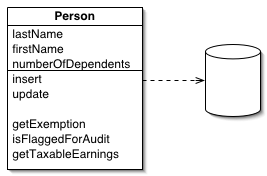 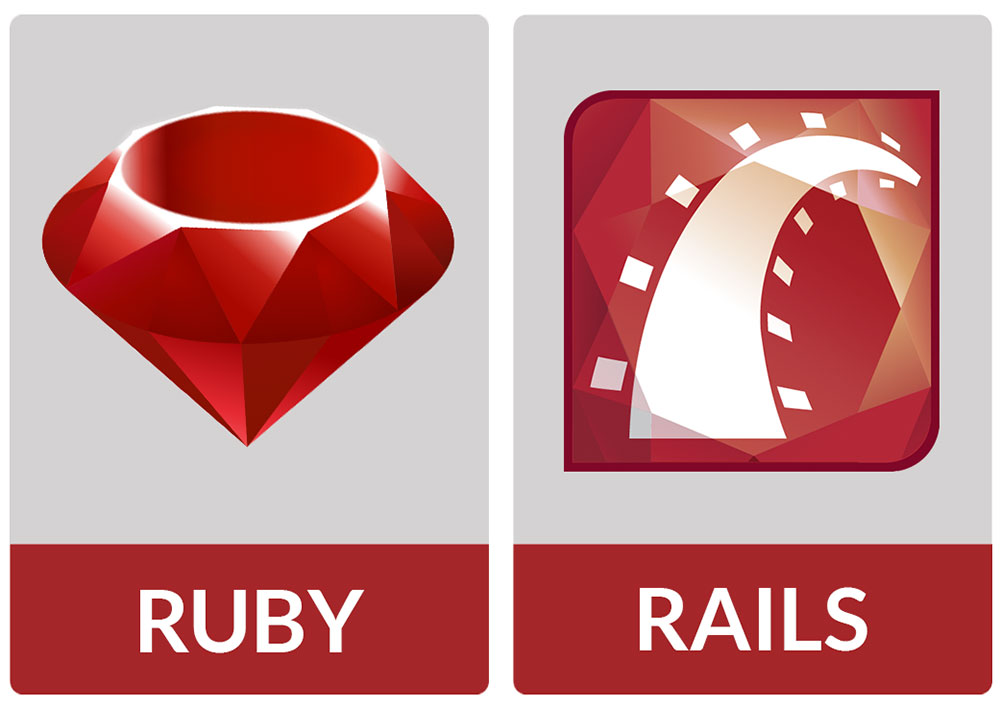 Active Record
7
No framework Rails, objetos ActiveRecord são o M do MVC.
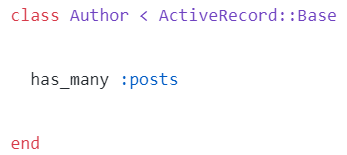 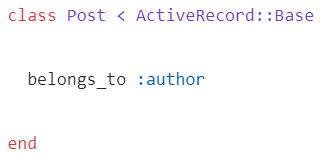 Fonte: https://medium.freecodecamp.org/understanding-the-basics-of-ruby-on-rails-sql-databases-and-how-they-work-7a628cd42073
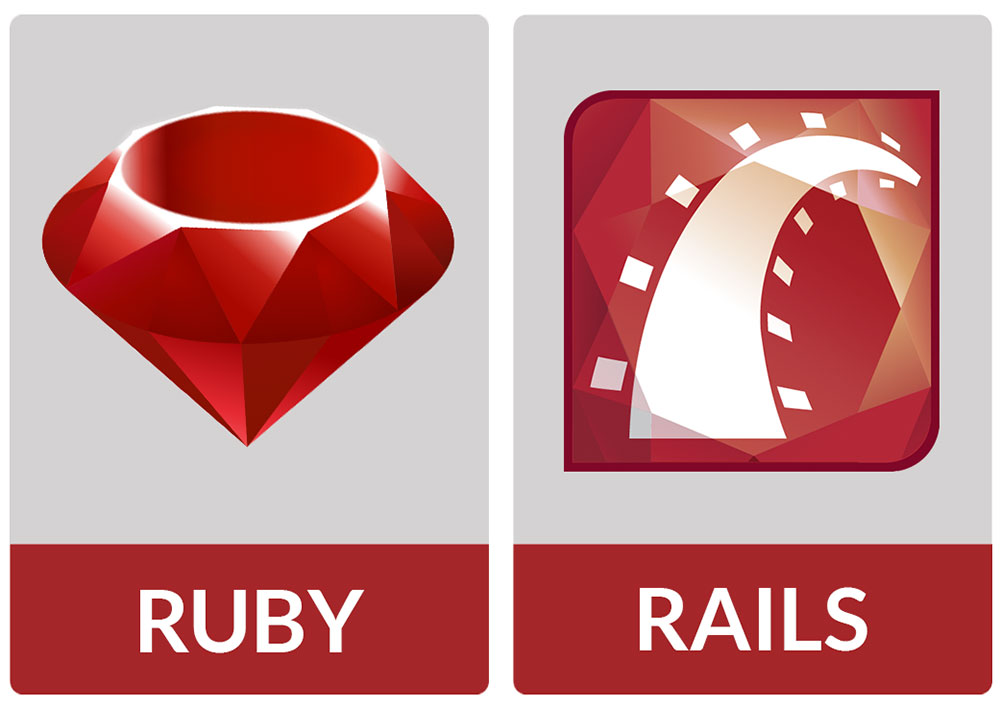 Active Record
8
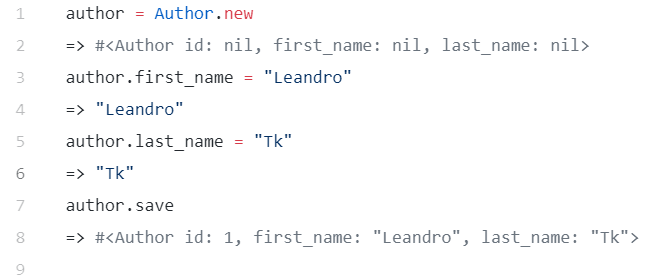 Fonte: https://medium.freecodecamp.org/understanding-the-basics-of-ruby-on-rails-sql-databases-and-how-they-work-7a628cd42073
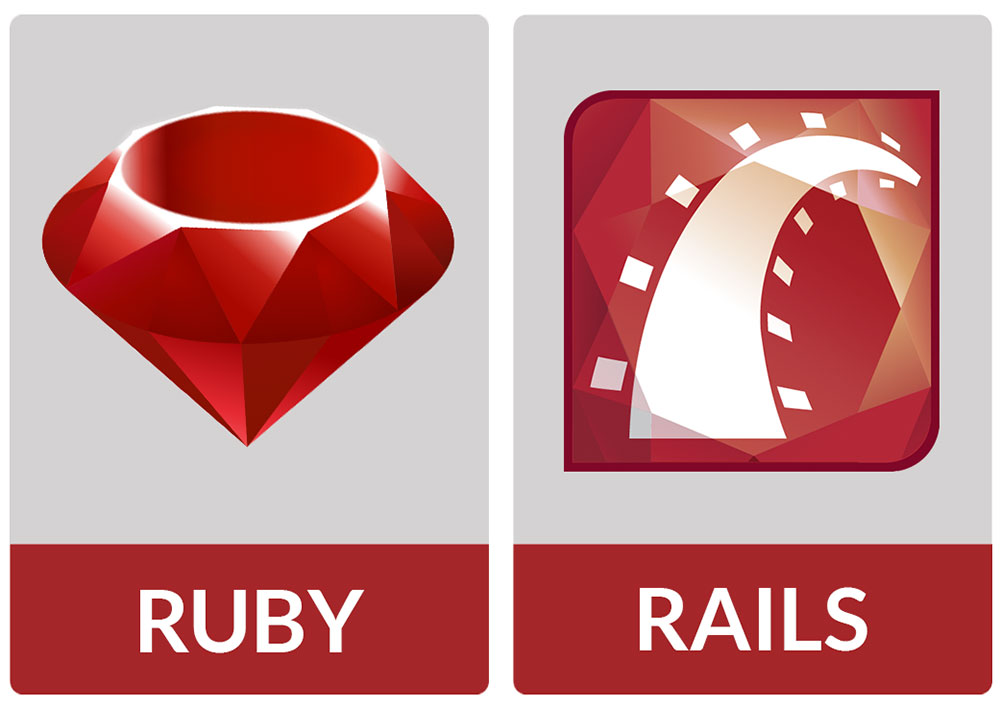 Active Record
9
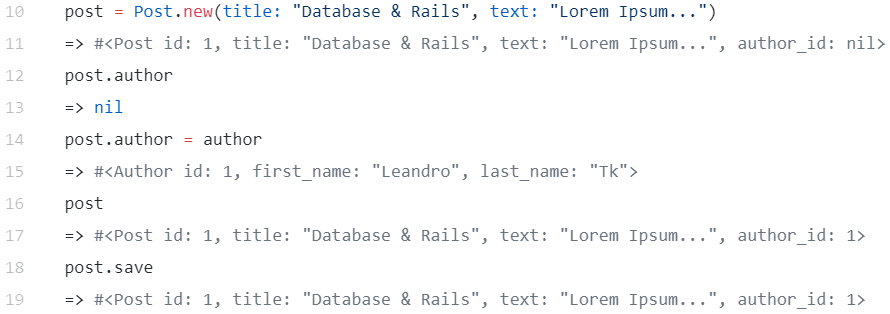 Fonte: https://medium.freecodecamp.org/understanding-the-basics-of-ruby-on-rails-sql-databases-and-how-they-work-7a628cd42073
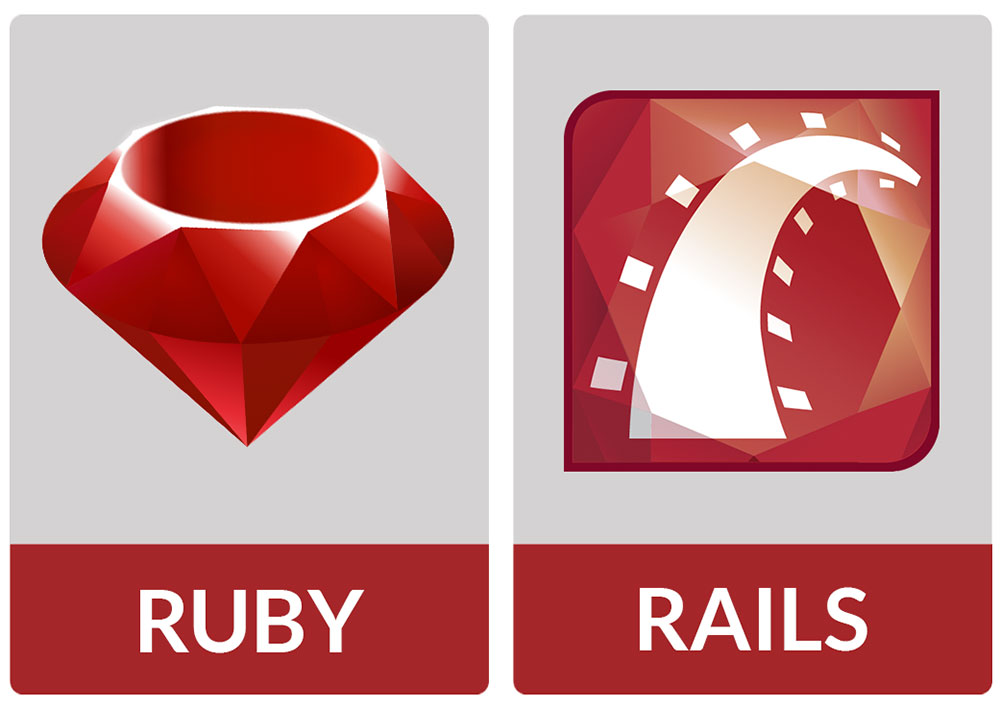 Active Record
10
Métodos de consulta (Queries on Rails):
all: Get all objects from a specific model.
find: Using find we can get the object by the id (primary key).
where: Get the objects that pass the conditions.
order: Sort all objects based on a column.
Fonte: https://medium.freecodecamp.org/understanding-the-basics-of-ruby-on-rails-sql-databases-and-how-they-work-7a628cd42073
Table Data Gateway (TDG)
11
“An object that acts as a Gateway to a database table. One instance handles all the rows in the table.”
--Fowler
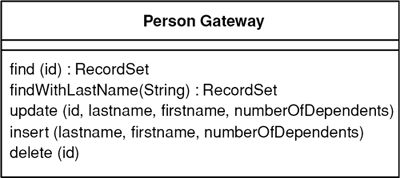 [Speaker Notes: Fonte: PEAA]
Table Data Gateway (TDG)
12
Essa abordagem localiza todas as requisições SQL para uma determinada tabela em uma classe, o TDG.
Há uma instância dessa classe para manipular todos os registros da tabela correspondente.
Essa instância 
contém um atributo que representa a conexão com o banco de dados.
esconde todo o código SQL do restante da aplicação.
Abordagem normalmente usada com Transaction Script ou Table Module.
Table Data Gateway (TDG)
13
Exemplo de operações em um TDG: 
findAll
findPerson
findWithAge
insert, delete, etc.
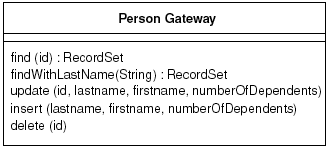 TDG – exemplo em C#
14
class PersonGateway...
  public IDataReader FindAll() {
	String sql = "select * from person";
	return new OleDbCommand(sql, DB.Connection).ExecuteReader();
  }
  public IDataReader FindWithLastName(String lastName) {
	String sql = "SELECT * FROM person WHERE lastname = ?";
	IDbCommand comm = new OleDbCommand(sql, DB.Connection);
	comm.Parameters.Add(new OleDbParameter("lastname", lastName));
	return comm.ExecuteReader();
  }
  public IDataReader FindWhere(String whereClause) {
	String sql = String.Format("select * from person where {0}", whereClause);
	return new OleDbCommand(sql, DB.Connection).ExecuteReader();
  }
[Speaker Notes: Exemplo do padrão TDG em C#. Fonte PEAA.]
TDG – exemplo em C# (cont.)
15
class PersonGateway...
	public long Insert(String lastName, String firstName, long 		
		numberOfDependents) {
		String sql = "INSERT INTO person VALUES (?,?,?,?)";
		long key = GetNextID();
		IDbCommand comm = new OleDbCommand(sql, DB.Connection);
		comm.Parameters.Add(new OleDbParameter ("key", key));
		comm.Parameters.Add(new OleDbParameter ("last", lastName));
		comm.Parameters.Add(new OleDbParameter ("first", firstName));
		comm.Parameters.Add(new OleDbParameter ("numDep", 				numberOfDependents));
		comm.ExecuteNonQuery();
		return key;
}
[Speaker Notes: Exemplo do padrão TDG em C#. Fonte PEAA.]
Row Data Gateway
16
Essa abordagem localiza todas as requisições SQL para uma determinada tabela em uma classe, o RDG.
Há uma instância dessa classe para cada registro da tabela correspondente.
Essa instância 
contém atributos que correspondem aos campos (colunas) da tabela correspondente.
esconde todo o código SQL do restante da aplicação.
Row Data Gateway
17
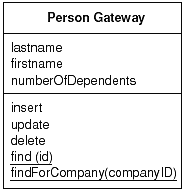 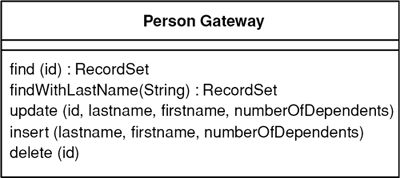 Data Access Object (DAO)
18
A DAO “separates a data resource's client interface from its data access mechanisms / adapts a specific data resource's access API to a generic client interface" allowing "data access mechanisms to change independently of the code that uses the data”
--Sun Blueprints
Data Access Object (DAO)
19
“Abstracts and encapsulates all access to the data source. The DAO manages the connection with the data source to obtain and store data.”
--Core J2EE patterns
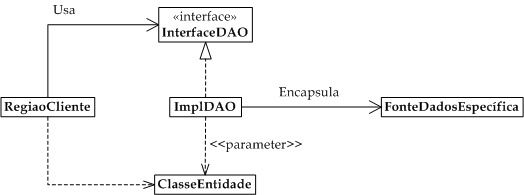 Fonte: http://java.sun.com/blueprints/corej2eepatterns/Patterns/DataAccessObject.html
[Speaker Notes: Fonte da figura: http://java.sun.com/blueprints/corej2eepatterns/Patterns/DataAccessObject.html]
Interface DAO (exemplo)
20
public interface AlunoDAO {
	void inserir(Aluno aluno);
 
	void atualizar(Aluno aluno);
 
	void remover(Aluno aluno);
 
	List<Aluno> encontrarTodos();
 
	Aluno encontrarPorMatricula(String matricula);
 
	List<Aluno> encontrarPorTurma(String codigoTurma);
}
DAO - colaborações
21
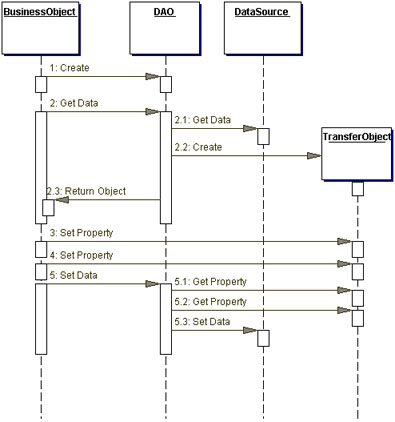 Fonte: http://java.sun.com/blueprints/corej2eepatterns/Patterns/DataAccessObject.html
DAO versus Repositório
22
Repository é um padrão da metodologia Domain Driven Design
Um repositório é uma classe da camada de domínio que representa uma coleção de objetos de domínio em memória.
Apresenta uma interface similar à dos objetos da API Collections de Java.
Provê uma abstração para o fato de haver um mecanismo de armazenamento persistente ao qual a aplicação faz acesso.
DAO versus Repositório
23
Esses dois padrões resultam em classes semelhantes, do ponto de vista estrutural.
Essa semelhança gera confusões no entendimento desses padrões.
Entretanto, conceitualmente, DAOs e repositórios representam papéis diferentes...
DAO versus Repositório
24
Um repositório 
abstrai e encapsula a existência de algum mecanismo de armazenamento persistente usado pela aplicação OO;
representa uma coleção de objetos de domínio; 
é um objeto da camada de domínio; 
pode conter regras do negócio.
DAO versus Repositório
25
Um DAO 
abstrai e encapsula acesso a um mecanismo de armazenamento específico;
é um objeto da camada de infra-estrutura,
não pode conter regras do negócio;
Data Mapper
26
“A layer of Mappers (473) that moves data between objects and a database while keeping them independent of each other and the mapper itself.”
--Fowler
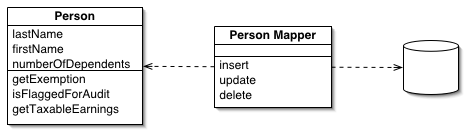 Data Mapper
27
Em uma aplicação OO, o padrão "Data Mapper" é implementado usando
Hibernate, 
Spring Data JPA,
JDO, 
Rails,
ou outro framework de mapeamento O/R.
Data Mapper
28
DAOs (ou repositórios) são classes cujo propósito é manipular os dados que o data mapper mapeia. 
Um DAO ou um repositório normalmente são implementados utilizando um data mapper.
[Speaker Notes: https://stackoverflow.com/questions/27996119/what-exactly-is-the-difference-between-a-data-mapper-and-a-repository]
Presentation
29
Front Controller 
(MVC  para Web)
MVP
Domain Model
Transaction Script
SmartUI
Domain
Repositórios
Table Module
Active Record
Data Mapper
Table Data Gateway
Row Data Gateway
Data Access Object
Data Source
Referências
30
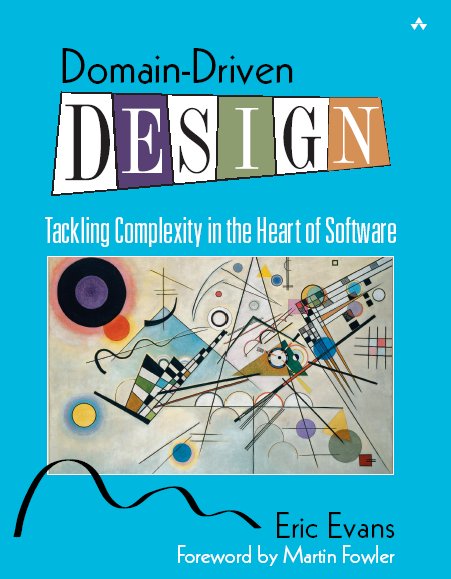 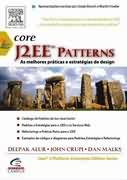 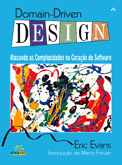